Energy break  part 1
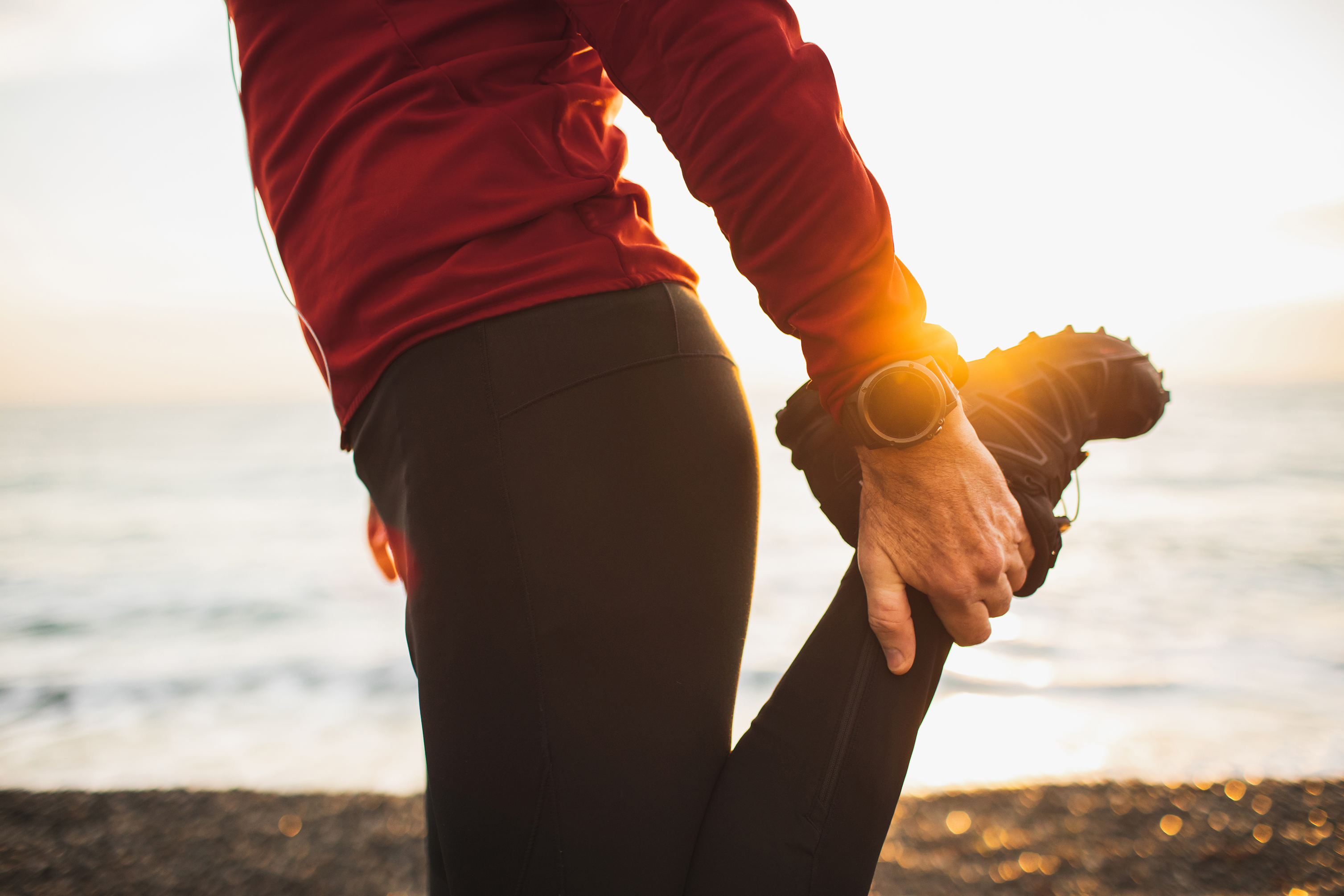 Stand up.
Bend your knee and grab your foot.
Do the same with the other leg
Each time is 15 seconds.
Energy break part 2
1.Stand up. 
2.Bend your elbows and put your hands behind your head.
3.Grab each bent elbow with the other hand.
4.Keep this pose for 15 seconds.
5.Also do opposite.
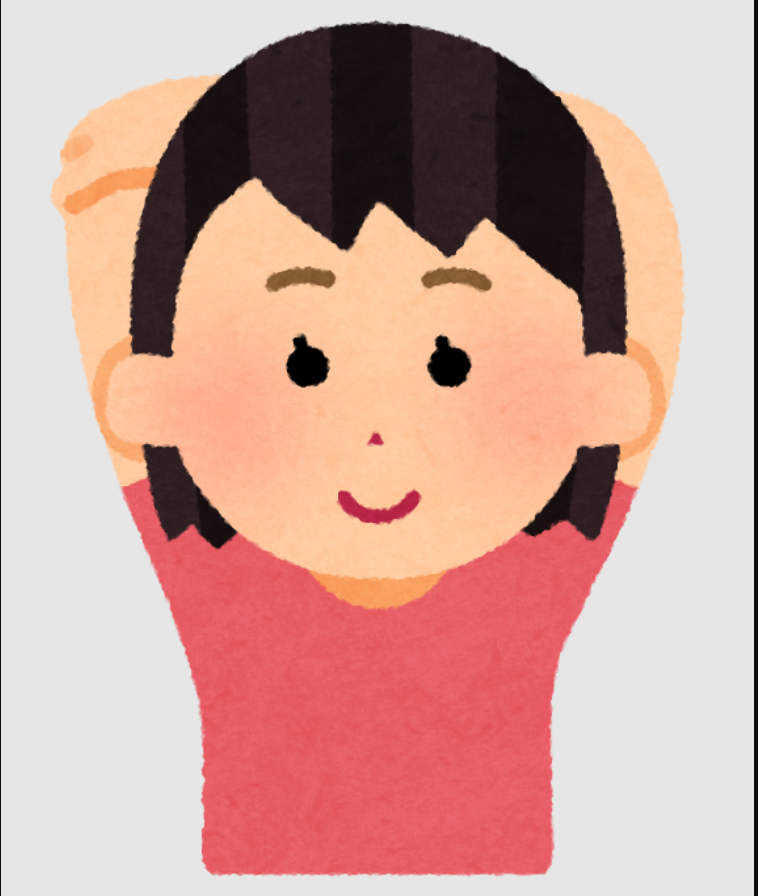 Energy break part 3
1. Stand up.
2. Put your hands together.
3. Lower your arms and extend your wrists.
4. Keep doing this for one minute.
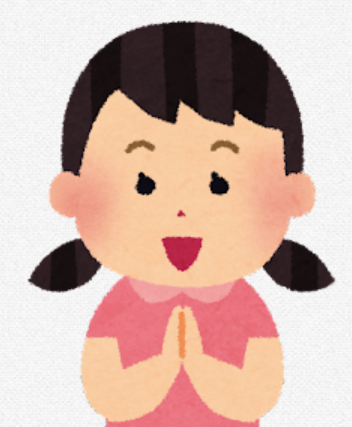